Authenticated control to VMs in Xen cloud
CS526 Semester Project
By Ahmed Alharthi
&
Abdulrhman Alsahafi
CS526 Advance internet and web systems                           A.Alharth, A Alsahaf
Authenticated control to VMs in Xen cloud
Overview
Introduction
problem
Motivation
Approach
Design 
Demo
Challenges
CS526 Advance internet and web systems                           A.Alharth, A Alsahaf
Authenticated control to VMs in Xen cloud
Introduction
Xen :open source, Promise Future, New research fields.   
Tools:
	Exciting tools for managing host and VMs
	XenCenter (GUI)
	SSH-based XAPI(CLI)
CS526 Advance internet and web systems                           A.Alharth, A Alsahaf
[Speaker Notes: But it doesn’t satisfy the users need for example education proposed]
Authenticated control to VMs in Xen cloud
Problems:
Xen command line based needs linux account on xen host 
allowing some commands are consider risky. 
Privileging untrusted user.

Goal: 
Limitation of privilege.
Avoid running unwanted commands(xe host-shutdown)
Allowing multiple users to control Xen
CS526 Advance internet and web systems                           A.Alharth, A Alsahaf
Authenticated control to VMs in Xen cloud
Approach: 
Allows users to use xe-command without giving them Xen accounts.

Design :  
Users : 
End-user.
 Member 
 Super user 
Web Application: 
Interact with users.
Validate user commands.
Web Server:
Hosting the Application.
Providing Shell API and Xen API.
Xen host:
controls VMs.
Executing user commands.
CS526 Advance internet and web systems                           A.Alharth, A Alsahaf
Authenticated control to VMs in Xen cloud
Design
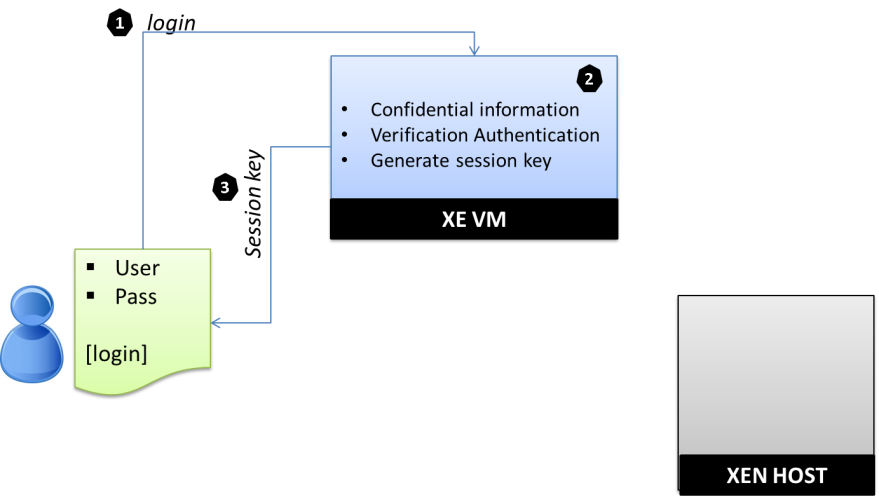 Member  Web App: Username& Password
Web App  Member: Session key
CS526 Advance internet and web systems                           A.Alharth, A Alsahaf
Authenticated control to VMs in Xen cloud
Design
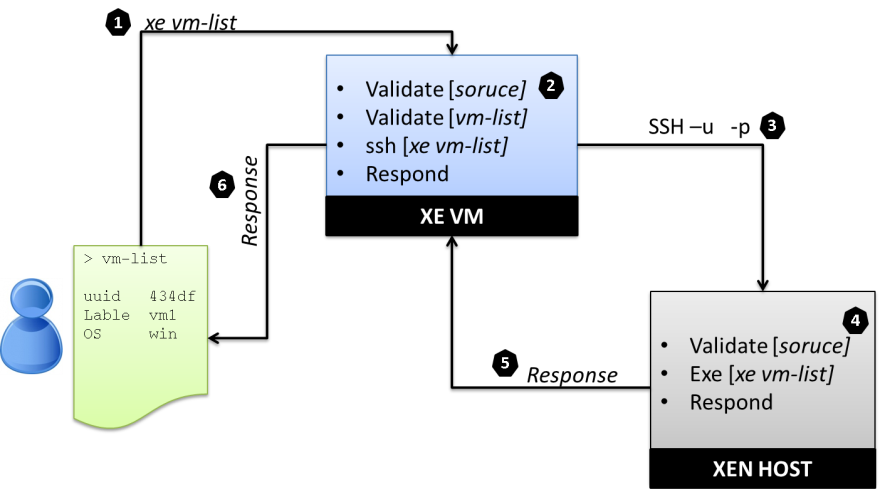 Member  Web App: command
Web App  Xen Host: valid xe-command
Xen Host  Web App Member: result
CS526 Advance internet and web systems                           A.Alharth, A Alsahaf
Authenticated control to VMs in Xen cloud
Demo
1. Authenticating the Member:
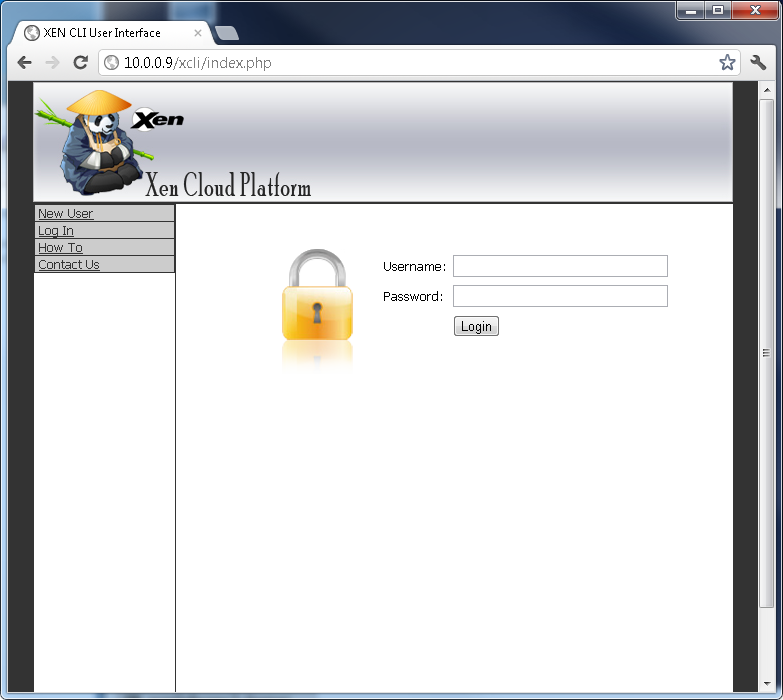 CS526 Advance internet and web systems                           A.Alharth, A Alsahaf
Authenticated control to VMs in Xen cloud
Demo
2. Establishing the session:
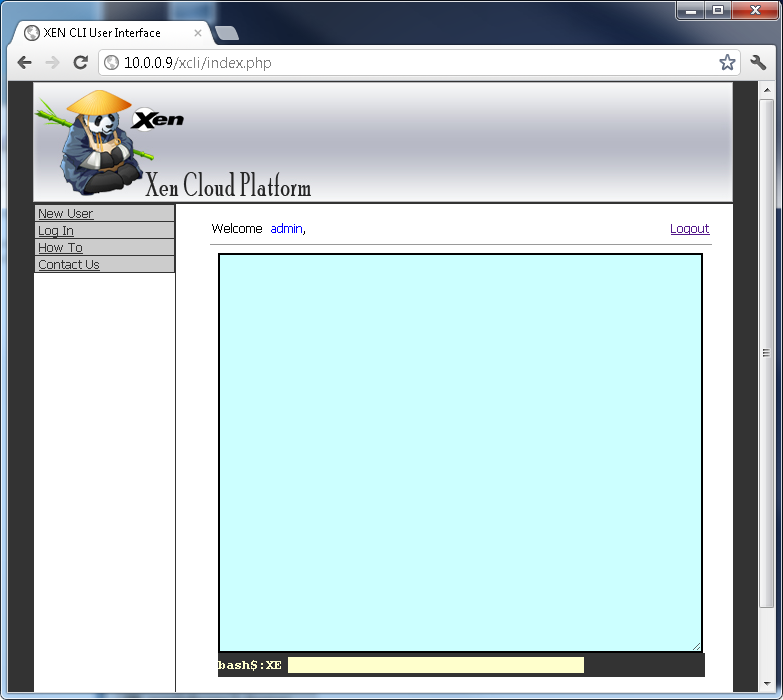 CS526 Advance internet and web systems                           A.Alharth, A Alsahaf
Authenticated control to VMs in Xen cloud
Demo
3.  Executing XE command
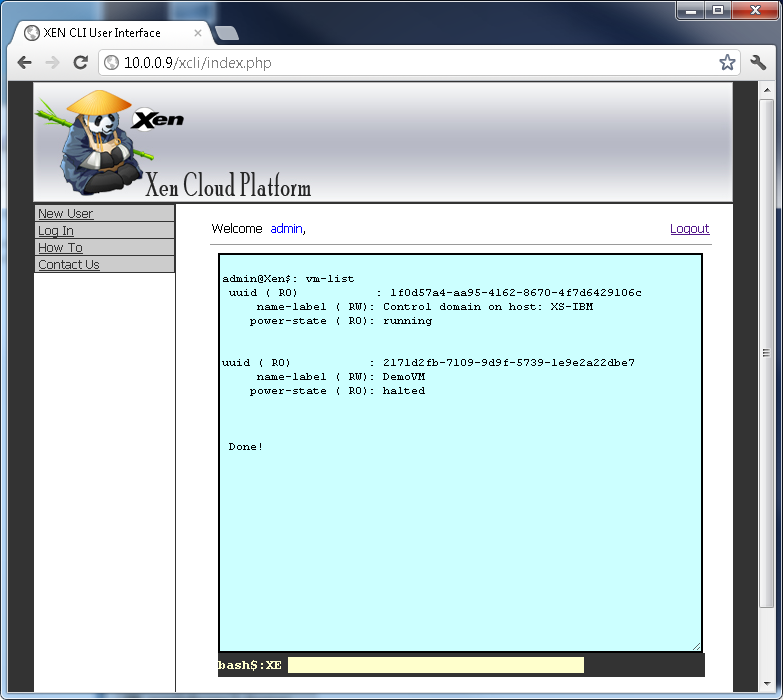 CS526 Advance internet and web systems                           A.Alharth, A Alsahaf
Authenticated control to VMs in Xen cloud
Demo
4. Observation
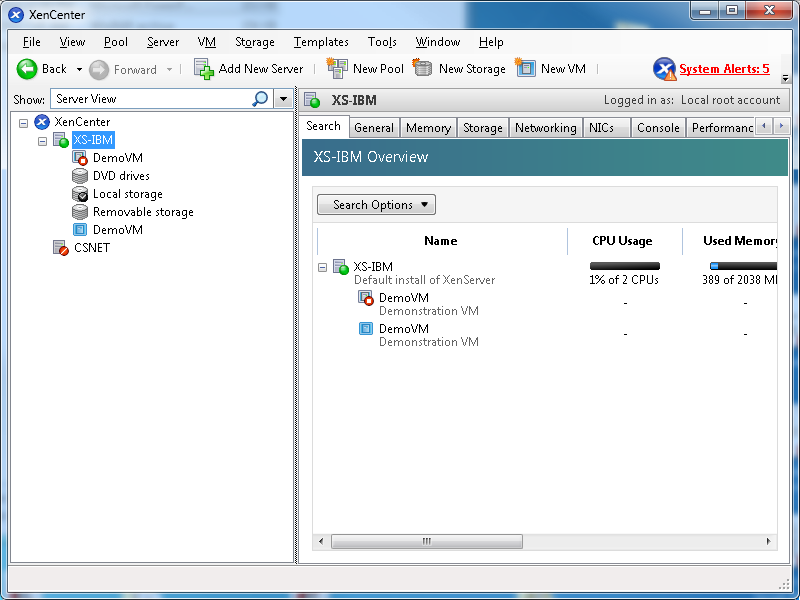 CS526 Advance internet and web systems                           A.Alharth, A Alsahaf
Authenticated control to VMs in Xen cloud
Demo
5. Starting VM
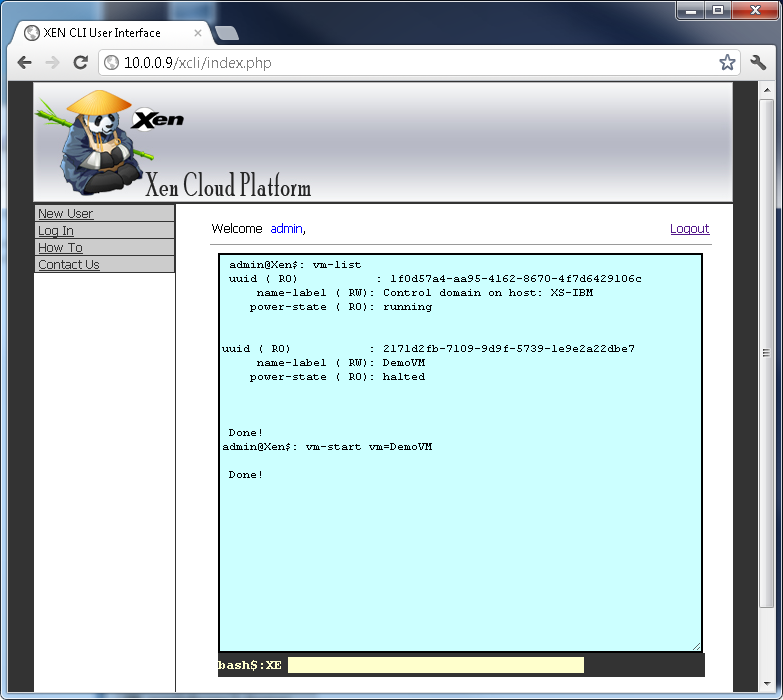 CS526 Advance internet and web systems                           A.Alharth, A Alsahaf
Authenticated control to VMs in Xen cloud
Demo
5. Observation
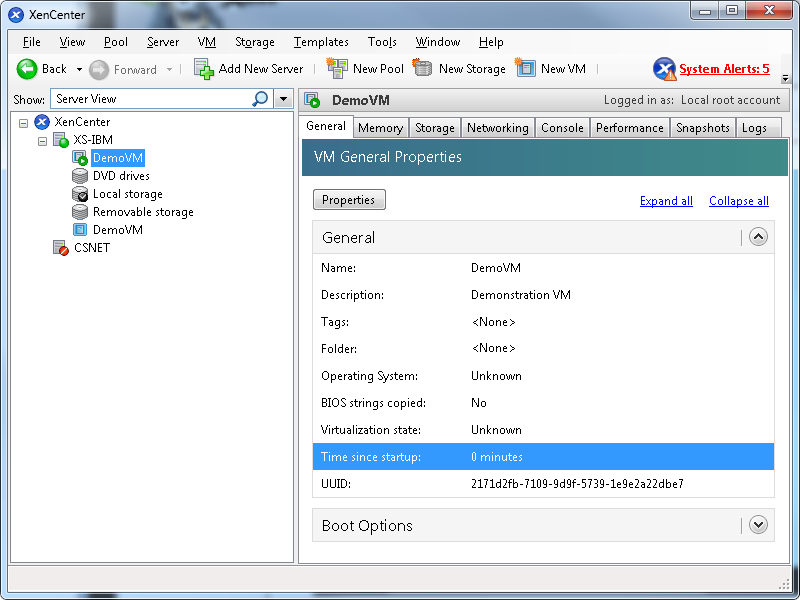 CS526 Advance internet and web systems                           A.Alharth, A Alsahaf
Authenticated control to VMs in Xen cloud
Challenges
APIs update:
The Approach API must be combatable with the new updates.  
Command Validation:
Two parameters problem
CS526 Advance internet and web systems                           A.Alharth, A Alsahaf
Authenticated control to VMs in Xen cloud
Thanks You
CS526 Advance internet and web systems                           A.Alharth, A Alsahaf